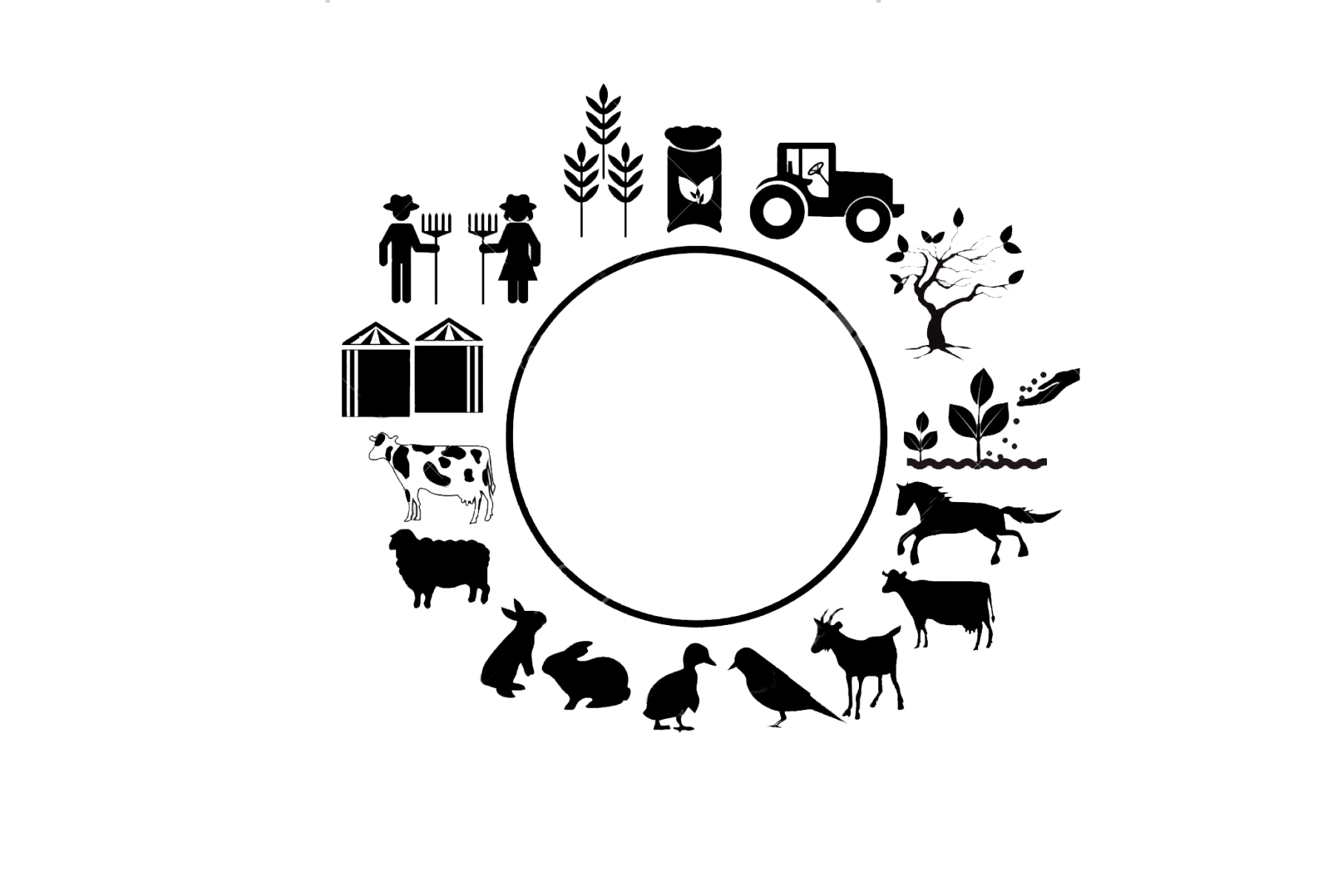 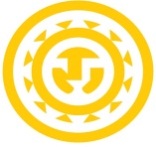 ДЖЕРЕЛА ЗАЛУЧЕННЯ ФІНАНСОВОГО РЕСУРСУ ДЛЯ РОЗВИТКУ АГРАРНОГО СЕКТОРУ ЕКОНОМІКИ У 2024 РОЦІ
ДЖЕРЕЛА ФІНАНСУВАННЯ ДЛЯ РОЗВИТКУ АГРАРНОГО СЕКТОРУ ЕКОНОМІКИ У 2024 РОЦІ
ДЕРЖАВНІ ПРОГРАМИ ПІДТРИМКИ ДЛЯ СІЛЬСЬКОГОСПОДАРСЬКИХ ВИРОБНИКІВ
ДЕРЖАВНІ ПРОГРАМА «єРОБОТА»
МІСЦЕВІ ПРОГРАМИ ПІДТРИМКИ СІЛЬСЬКОГО ГОСПОДАРСТВА
ПРОЕКТИ МТД
ПРІОРИТЕТИ:
Мікро- малі суб’єкти господарювання
Бізнес- план
Додана вартість
Власний фінансовий внесок
Створення нових  робочих місць особливо для пільгових категорій населення
Підзвітність (виконання бізнес-плану, сплата податків)
Реєстрація у Державному Аграрному Реєстрі
ФІНАНСОВА ПІДТРИМКА ЛЬВІВСЬКИХ АГРАРІЇВ У 2023 РОЦІ
Близько 900 заявок на 250 млн. грн
ДЕРЖАВНІ ПРОГРАМИ У 2024 РОЦІ
БЮДЖЕТНА ПІДТРИМКА ЄС АГРАРІЯМ УКРАЇНИ - ДАР
Бюджетна програма КПКВК 2801500 «Підтримка фермерських господарств та інших виробників сільськогосподарської продукції
Постанова КМУ від 16.08.2022 № 918
 Заявки подаються через Державний аграрний реєстр
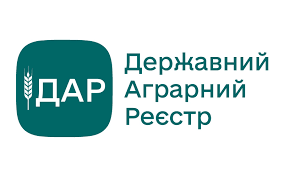 Бюджетна субсидія:
4000 грн на 1 га  с/г угідь  ( до 120 га);
7000 грн на 1 корову  усіх напрямів продуктивності. (3-100 корів);
2000 грн на 1 особину козематку та вівцематку (5-500 голів)
Заявки на отримання бюджетної субсидії подаються в ДАР після оприлюднення оголошення про початок прийому: з 1 травня по 30 червня 2024 року.
ДЕРЖАВНА ПРОГРАМА ЧАСТКОВОЇ КОМПЕНСАЦІЇ ВАРТОСТІ СІЛЬСЬКОГОСПОДАРСЬКОЇ ТЕХНІКИ ТА ОБЛАДНАННЯ
Постанова КМУ від 01.03.2017 № 130  (в редакції постанови КМУ від 08.03.2024 № 275)
Наказ Міністерства економіки України від 08 квітня 2024 року № 8577 

Компенсація надається на НОВУ техніку УКРАЇНСЬКОГО виробництва:
в розмірі 25 % від вартості 
-  оплата здійснюється через уповноважені банки
-  заявка на компенсацію подається до уповноважених банків
ДЕРЖАВНІ ПРОГРАМИ ДОПЛАТИ ЄСВ ДЛЯ СФГ (ФОП) – ПЛАТНИКА ЄДИНОГО ПОДАТКУ IV ГРУПИ
Постанова КМУ від 22.04.2019 №565 «Про затвердження Порядку надання сімейним фермерським господарствам додаткової фінансової підтримки через механізм доплати на користь застрахованих осіб - членів/голови сімейного фермерського господарства єдиного внеску на загальнообов’язкове державне соціальне страхування»
Хто має право на доплату? 
Члени/голова сімейного фермерського господарства (СФГ) без статусу юрособи та яке зареєстроване платником єдиного податку  4 групи.

Які документи слід подати для отримання доплати?:  
- заяву до територіального органу ДПС за місцем свого обліку як платника єдиного внеску від себе та усіх членів СФГ за встановленою формою;
- копію Договору (декларації) утворення СФГ.

В яких випадках ДПС дає відмову в доплаті?
- СФГ не зареєстроване платниками єдиного податку IV групи;
-  члени/голова СФГ мають заборгованість із сплати внеску;
 - члени/голова СФГ не перебувають на обліку як платники внеску в реєстрі страхувальників.
Коли втрачається право на доплату?
- при несплаті внеску в обов’язкових розмірах мінімального зобов’язання ЄВ, яке має сплатити платник, за підсумками кварталу, року;
- при виході із складу СФГ (право на доплату зберігається за членами/головою СФГ, які залишилися у його складі);
- при переході з четвертої групи платників єдиного податку до іншої групи платників єдиного податку, відмови від спрощеної системи оподаткування, обліку та звітності, анулювання реєстрації платником єдиного податку, державної реєстрації припинення підприємницької діяльності СФГ
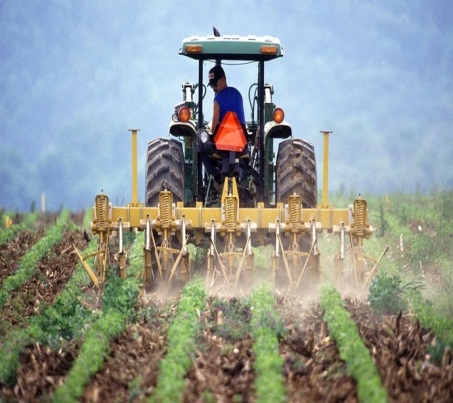 ДЕРЖАВНІ ПРОГРАМИ ДОПЛАТИ ЄСВ ДЛЯ СФГ (ФОП) – ПЛАТНИКА ЄДИНОГО ПОДАТКУ IV ГРУПИ
З якої дати надається доплата? 
Право на отримання доплати виникає у членів/голови сімейного фермерського господарства з 1 числа місяця, наступного за місяцем подання заяви.

Який розмір доплати та обовязковий платіж ЄСВ?
* МСВ – мінімальний страховий внесок
** щоквартально до 20 числа місяця наступного за звітним кварталом
КРЕДИТУВАННЯ ФЕРМЕРСЬКИХ ГОСПОДАРСТВ ЧЕРЕЗ ФОНД ЧАСТКОВОГО ГАРАНТУВАННЯ КРЕДИТІВ
Постанова КМУ від 16.02.2022 №125 (із змінами) «Про створення Фонду часткового гарантування кредитів у сільському господарстві»
Мета діяльності Фонду: забезпечення підтримки суб’єктів мікропідприємництва, малих і середніх суб’єктів підприємництва, що провадять діяльність у сільському господарстві, шляхом часткового гарантування виконання зобов’язань таких суб’єктів за кредитними договорами.
Фермерські господарств, які обробляють земельні ділянки площею до 500 га
Фонд часткового гарантування кредитів надаватиме гарантії українським банкам у розмірі до 50 % зобов'язань позичальника за інвестиційними кредитами та кредитами на фінансування оборотного капіталу.

Відібрані позичальники, можуть отримати:
- кредити на фінансування оборотного капіталу на термін до 3 років; 
- інвестиційні кредити на термін до 7 років; 
кредити для купівлі землі на термін до 10 років. 
Максимальна сума кредиту дорівнює еквіваленту 800 000 доларів США на одного позичальника.

Доступ до гарантій Фонду матимуть малі фермери, які зареєстровані в Державному аграрному реєстрі.
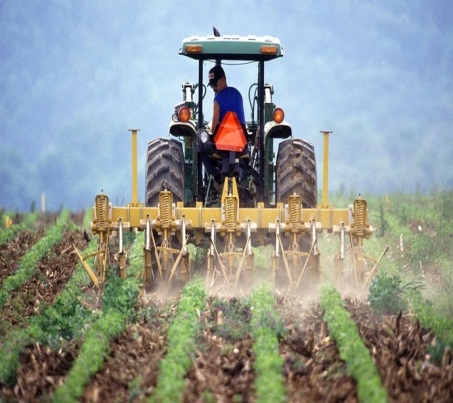 ПІЛЬГОВЕ КРЕДИТУВАННЯ ФЕРМЕРСЬКИХ ГОСПОДАРСТВ
Постанова КМУ від 25.08.2004 №1102 (із змінами) «Про  затвердження порядку використання коштів, передбачених в державному бюджеті для надання підтримки фермерським господарствам»
Фінансова підтримка фермерських господарств надається у розмірі, що не перевищує 1 млн гривень із забезпеченням виконання зобов’язання щодо повернення бюджетних коштів на строк до 5 років.

 Кошти надаються на придбання техніки, обладнання, поновлення обігових коштів, у тому числі для придбання маточного поголів’я сільськогосподарських тварин (телиць, нетелей, корів, свиноматок, ярок, вівцематок, кізочок та козоматок), виробництва та переробки сільськогосподарської продукції, будівництва та реконструкції виробничих і невиробничих приміщень, для закладення багаторічних насаджень тощо
Фінансова підтримка сімейних фермерських господарств  (ФОП)  для придбання землі сільськогосподарського призначення надається у розмірі, що не перевищує 1 млн. гривень на строк до 10 років для придбання земельної ділянки (ділянок) сукупним розміром до 20 гектарів із забезпеченням виконання зобов’язання щодо повернення бюджетних коштів. 
Сума фінансової підтримки визначається відповідно до вартості земельної ділянки (ділянок), що планується придбати, але не більше нормативної грошової оцінки зазначеної ділянки (ділянок
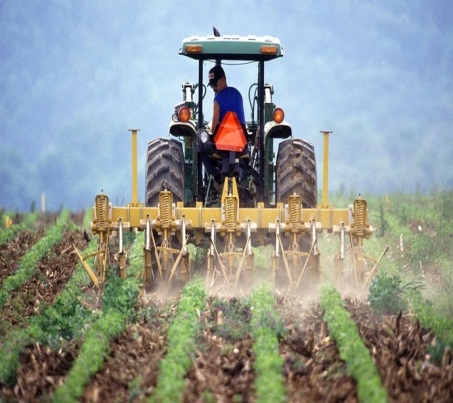 Заявки подаються до регіонального відділення Укрдержфонду підтримки фермерських господарств за адресою: м. Львів, вул. Липинського, 54
ДЕРЖАВНА ПРОГРАМА «єРОБОТА»
СВІЙ САД
Для  юридичних осіб та фізичних осіб – підприємців 
Заявки подаються: Портал «Дія» або уповноважений банк
Розмір гранту: від 140 тис. до 400 тис. грн за гектар, але не більше 10,0 млн.грн
Умови:  70% вартості проекту висадки - грант, 30% власні/кредитні кошти одержувача, створення робочих місць, мати у власності або праві користування землю строком не менше 7 років.
Строк реалізації проекту: 18 місяців з часу отримання бюджетних коштів.
Призначення коштів: для висадки та облаштування нового саду, ягіднику, винограднику площею від 1 до 25 га з встановленням системи зрошення та водозабору. 
Садивний матеріал: сорти включені до  Реєстру сортів рослин України або Реєстру патентів.
Граничні суми співфінансування на гектар, тис.грн
Отримувач зобов’язується:
вести діяльність не менше 5 років та сплатити за цей термін 50% гранту  у вигляді податків, зборів та ЄСВ;
створити робочі місця з урахуванням культур насаджень                     (додаток № 1 до постанови), постійні на стадії висадки (від 5 до 10 осіб), сезонні під час вступу саду у фазу товарного плодоношення але не пізніше 5-го року після висадки (від 125 до 425 осіб) ;
Постанова КМУ від 21.06.2022 №738 (із змінами)
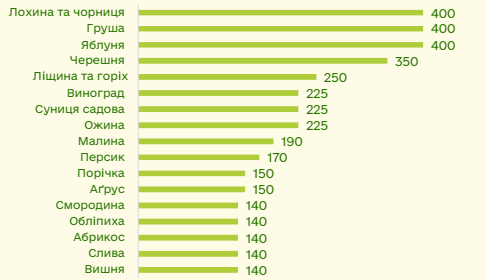 До переліку культур, які можуть бути вирощені за рахунок грантів додано шипшину - для всіх областей і мигдаль – для Одеської області. 
Збільшено  граничні суми співфінансування на 1 га винограду з 225 до 330 тис. грн
ДЕРЖАВНА ПРОГРАМА «єРОБОТА»
Постанова КМУ від 21.06.2022 №738 (із змінами) «Деякі питання надання грантів бізнесу»
Наказ Мінагрополітики від 06.07.2022 №428 «Про затвердження типового проекту модульної теплиці»
СВОЯ ТЕПЛИЦЯ
Для  юридичних осіб та фізичних осіб – підприємців
Заявки подаються: Портал «Дія» або уповноважений банк
Розмір гранту: 0,4 - 0,6 га - 2  млн. грн;
                             0,8 - 1,2 га - 3,5 млн. грн;
                             1,6 - 2,4 га - 7 млн. грн.
Умови: гранти в розмірі 70 % від вартості проекту; 
               право власності або користування землею не менше 7 років;
               вирощування рослин які включені до Реєстру сортів рослин України або  Реєстру патентів    
Строк реалізації проекту: 12 місяців (невикористаний залишок коштів на рахунку отримувача після завершення 12 місяців з моменту зарахування гранту на такий рахунок повертається до державного бюджету)
Призначення: на будівництво (встановлення) модульної теплиці типового проекту, придбання засобів        виробництва (садивного матеріалу, насіння, технологічного обладнання), витрат на введення в експлуатацію
Отримувач зобов’язується:
створити не менше 4 постійних та 10 сезонних робочих місць  на 1 гектар модульних теплиць, або залучення до роботи у фермерському господарстві нових членів господарств  (період працевлаштування сезонних працівників повинен складати не менше 8 місяців протягом року), обов'язкова виплата мінімальної заробітної плати.
забезпечити модульну теплицю джерелом водозабору та зрошенням;
провадити діяльність після закінчення будівництва протягом не менше 3-ох років і сплатити 100% від суми гранту в державний бюджет у вигляді податків, зборів та ЄСВ.
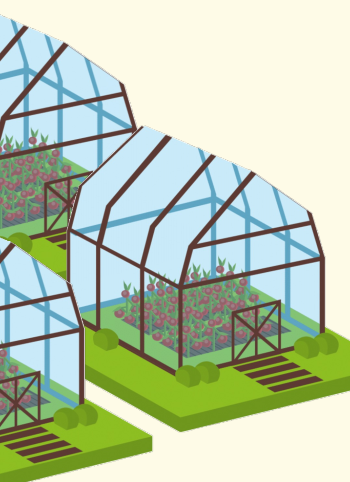 ДЕРЖАВНА ПРОГРАМА «єРОБОТА»
Постанова КМУ від 21.06.2022 №738 (із змінами) «Деякі питання надання грантів бізнесу»
ВЛАСНА СПРАВА
Для СММП (фізичні особи, фізичні особи-підприємці та юридичні особи)
Заявки подаються з бізнес-планом через Портал Дія, або у відділенні Ощадбанку
Розмір гранту: від 50 тис. грн до 150 тис. грн за створення 1-го робочого місця після 
                             до 250 тис. грн за створення не менше 2-ох робочих місць
Строк реалізації проекту: 6 місяців з часу отримання бюджетних коштів.
Призначення коштів: на створення або розвиток власного бізнесу.
Хто приймає рішення про надання гранту: Державний центр зайнятості.
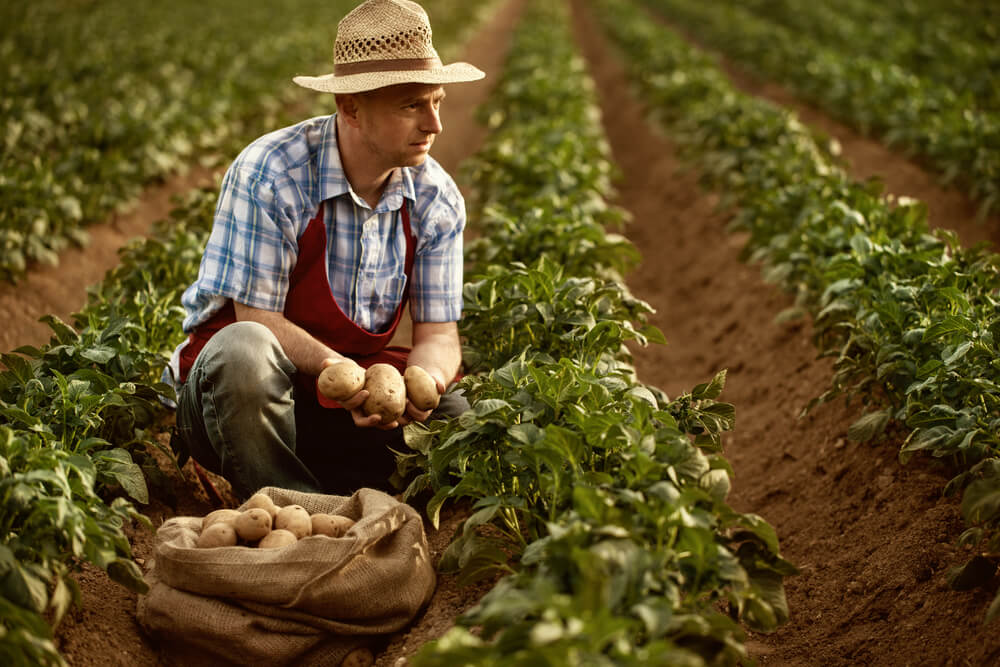 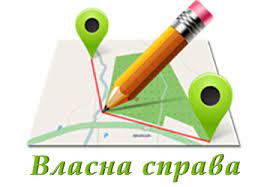 Отримувач зобов’язується:
створити протягом 6 місяців з дня зарахування коштів робочі місця, залежно від розміру гранту,  на строк не менш як на 24 місяці;
сплатити протягом терміну реалізації проекту 100% гранту  у вигляді податків, зборів та ЄСВ.
ДЕРЖАВНА ПРОГРАМА «єРОБОТА»
ВЛАСНА СПРАВА ДЛЯ УЧАСНИКІВ БОЙОВИХ ДІЙ ТА ЧЛЕНАМ СІМЕЙ
Розмір гранту: 1) для члена сім’ї у разі зобов’язання створити:
одне робоче місце - до 250 тис. гривень;
два робочих місця - від 250 тис. до 500 тис. гривень.
2) для учасника бойових дій та/або особи з інвалідністю внаслідок війни, зареєстрованих як фізична особа - підприємець, у разі зобов’язання створити:
одне робоче місце - до 250 тис. гривень;
два робочих місця - від 250 тис. до 500 тис. гривень;
чотири робочих місця - від 500 тис. до 1000 тис. гривень.
Гранти від 500  до 1000 тис. грн. за умови співфінансування не менше 30 % власними коштами
Строк реалізації проекту: 36 місяців з часу отримання бюджетних коштів.
Призначення коштів: на створення або розвиток власного бізнесу
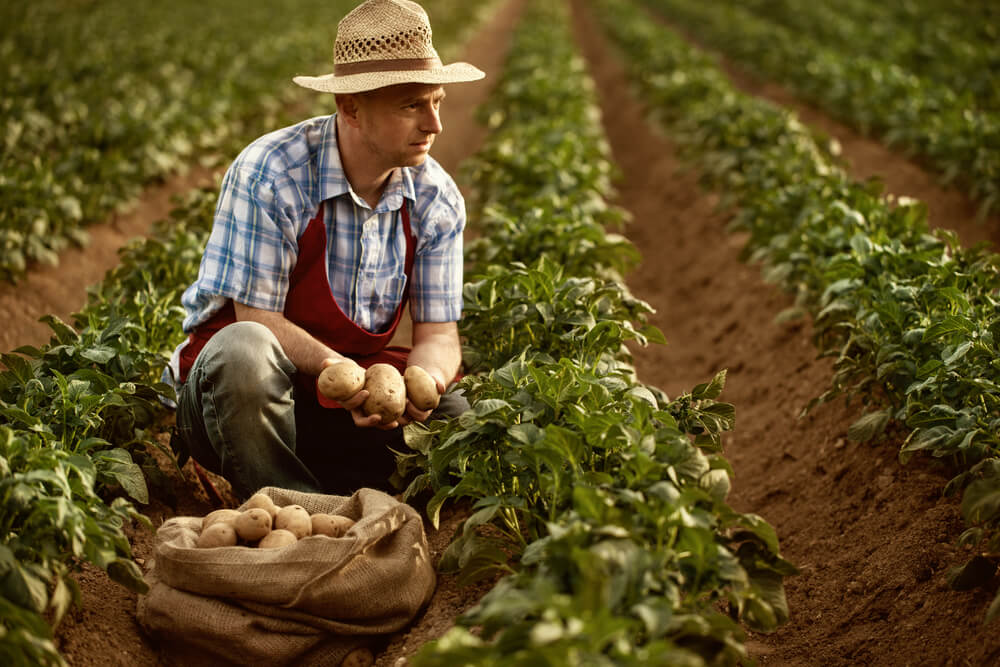 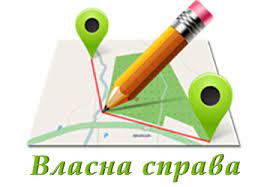 Отримувач зобов’язується:
створити протягом 6 місяців робочі місця на строк не менш як на 24 місяці
сплатити протягом 36 місяців 100% гранту  у вигляді податків, зборів та ЄСВ
Постанова КМУ від 21.06.2022 №738 (із змінами) «Деякі питання надання грантів бізнесу»
ДЕРЖАВНА ПРОГРАМА «єРОБОТА»
Постанова КМУ від 24.06.2022 №739 (із змінами) «Деякі питання надання грантів для переробних підприємств»
НОВИЙ РІВЕНЬ
Для юридичних осіб та фізичних осіб – підприємців 
Заявки на отримання гранту подаються з бізнес-планом через Портал Дія.
Розмір гранту: до 8,0 млн. грн в розмірі до 50 % вартості проекту
Співфінансування:  не менше 50% вартості проекту власних або кредитних коштів  (у разі залучення кредиту власні кошти мають становити не менше 20 % вартості проекту).
Призначення коштів: для створення одного нового переробного підприємства або для збільшення потужностей існуючого підприємства:
придбання основних засобів (машини та обладнання);
доставка  та введення в експлуатацію основних засобів, включаючи програмне забезпечення.
Отримувач зобов’язується:
сплачувати податки, збори та ЄСВ протягом 3 років;
створити до 25 робочих місць не менше як на 36 місяців;
протягом 6 місяців працевлаштувати не менше ніж 30% осіб,
та решета не пізніше ніж через 12 місяців з дати отримання гранту
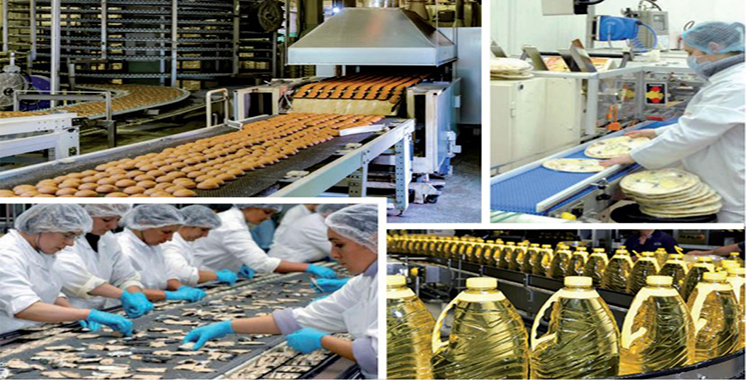 Кількість працевлаштованих залежно від розміру гранту
МІСЦЕВІ ПРОГРАМИ ПІДТРИМКИ  У 2024 РОЦІ
КОМПЛЕКСНА ПРОГРАМА ПІДТРИМКИ ТА РОЗВИТКУ СІЛЬСЬКОГО ГОСПОДАРСТВА У ЛЬВІВСЬКІЙ ОБЛАСТІ НА 2021-2025 РОКИ
Рішення ЛОР від 18.02.2021 № 57  в редакції розпорядження начальника ЛОВА від 25.12.2023 № 1305/0/5-23ВА
Пільгові кредити для ветеранів війни:

Кредитні кошти надаються під 3 % річних на покриття виробничих витрат пов’язаних з виробництвом сільськогосподарської продукції, придбання основних засобів, біологічних активів (саджанці плодово-ягідних культур, поголів’я сільськогосподарських тварин) відповідно до сформованого суб’єктом підприємництва бізнес-плану.

У розмірі: до  700 тис грн.

Терміном: до 5 років з можливістю відстроченням повернення основної суми зобов'язання до 1 року.
Право на фінансову підтримку мають мікро, малі та середні суб’єкти підприємництва – юридичні особи або фізичні особи – підприємці, основною діяльністю яких є виробництво сільськогосподарської продукції та засновником (одним із засновників) яких є учасник бойових дій.
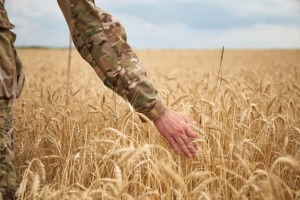 МІСЦЕВІ ПРОГРАМИ ПІДТРИМКИ  У 2024 РОЦІ
ФНАНСОВА ПІДТРИМКА СІЛЬСЬКОГОСПОДАРСЬКИХ КООПЕРАТИВІВ, ЯКІ ЗДІЙСНЮЮТЬ ДІЯЛЬНІСТЬ В ГАЛУЗІ ЯГІДНИЦТВА
Рішення ЛОР від 18.02.2021 № 57  в редакції розпорядження начальника ЛОВА від 25.12.2023 № 1305/0/5-23ВА
Підтримка діючих та новостворених сільськогосподарських кооперативів, які здійснюють  закладку ягідних насаджень, серед членів яких є не менше 3 (трьох)  осіб - ветеранів/ветеранок та/або суб’єктів підприємництва, засновником якого є ветеран/ветеранка.
у вигляді
БЮДЖЕТНИХ КОШТІВ 

(садивний матеріал, система крапельного зрошення, добрива, ЗЗР);
ВІДШКОДУВАННЯ ВИТРАТ
 
(садивний матеріал, система крапельного зрошення, добрива, ЗЗР);
5 млн.грн
через комісії РДА
в межах виділеної субвенції відповідно до вартості створення ягідних насаджень, передбачених проектом висадки насаджень та кошторисом, який є невід’ємною частиною проекту, що підписані розробником;

РДА укладає договір про використання бюджетних коштів з СК;

СК реєструється з органах  казначейства;

РДА включає СК в мережу розпорядників та одержувачів бюджетних коштів та забезпечує перерахування коштів на рахунок, відкритий в органах казначейства;

невикористані бюджетні кошти у поточному році повертаються до відповідних місцевих бюджетів до 1 грудня.
в межах виділеної субвенції відповідно до суми фактично понесених витрат але не більше ніж передбачено проектом висадки насаджень та кошторисом, який є невід’ємною частиною проекту, що підписані о підписані розробником; 

після прийняття рішень комісія РДА формує Реєстр одержувачів фінансової підтримки та здійснює перерахування коштів на банківський рахунок СК.
!!! СК заборонено продавати/ відчужувати впродовж 3 років садивний матеріал, придбаний за кошти підтримки.
МІСЦЕВІ ПРОГРАМИ ПІДТРИМКИ  У 2024 РОЦІ
НАДАННЯ ГРАНТІВ ДЛЯ УЧАСНИКІВ ТА ВЕТЕРАНІВ ВІЙНИ І АТО/ООС
Є два шляхи отримання грантів для учасників та ветеранів війни з рф і АТО/ООС:

 ЗВЕРНУТИСЬ ДО Департаменту Економіки з готовим бізнес-планом і отримати кошти (безповоротну фінансову допомогу) в розмірі 250 тисяч на започаткування власної справи чи розвитку підприємницької діяльності;

2) СПОЧАТКУ ВИГРАТИ ГРАНТ від державної програми "єРобота" по компоненту "Грант для ветеранів та членів їхніх сімей" ТА ЗВЕРНУТИСЬ ДО департпаменту економіки за додатковим грантом у розмірі 30% від суми отриманої допомоги по державній програмі.
ВАУЧЕРНА ПІДТРИМКА БІЗНЕСУ ВЕТЕРАНІВ ТА ЧЛЕНІВ ЇХ СІМЕЙ
Кошти надається в сумі:
- не більше 60 тис грн на консалтингові послуги та маркетингові ваучери;
- не більше 100 тис грн для сертифікації продукції;
не більше 100 тис грн на участь в закордонних виставково-ярмаркових заходах,
в т. ч. кластери.
МІСЦЕВІ ПРОГРАМИ ПІДТРИМКИ  У 2024 РОЦІ
ПРОГРАМИ ПІДТРИМКИ ТА РОЗВИТКУ СІЛЬСЬКОГО ГОСПОДАРСТВА РАДЕХІВСЬКОЇ МІСЬКОЇ РАДИ
Рішення №17 від 21.02.2024 «Про затвердження Програми підтримки розвитку сільськогосподарських обслуговуючих кооперативів та сімейних фермерських господарств Радехівської міської територіальної громади  на 2024 – 2025 роки»
Фінансова підтримка в розмірі 500,0 тис. грн. надаються новоствореним сільськогосподарським кооперативам та сімейним фермерським господарствам
 
Кошти надаються сільськогосподарському кооперативу чи СФГ  в розмірі 50 тис. грн. на один суб'єкт господарювання  для покриття витрат пов'язаних із придбанням техніки, обладнання, устаткування, садивного матеріалу та сільськогосподарських тварин.
ДЖЕРЕЛА ПУБЛІКАЦІЇ ПРО ГРАНТОВІ ПРОГРАМИ ТА ПРОЄКТИ МТД
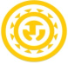 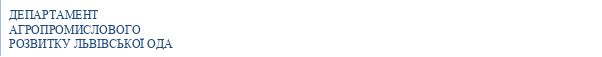 САЙТИ РЕСУРСНИХ ЦЕНТРІВ, ФОНДІВ, ОРГАНІЗАЦІЙ: 
ДІЯ БІЗНЕС  
Agency of European innovations / Агенція європейських інновацій 
Група  у Facebook "Гранти та інвестиції для розвитку України"
Національна платформа МСБ
Клуб ділових людей
Платформа Еu4business
Платформа Granty.org.ua
Громадський простір 
Велика ідея
-Фонд розвитку підприємництва
Портал EuropeAidContracts – європейська допомога
Сайт центр розвитку «Час змін»
 Ресурсний центр ГУРТ
Продовольча та сільськогосподарська організація ООН
Програма USAID «Конкурентоспроможна економіка України»
Deutsche Gesellschaft für Internationale Zusammenarbeit (GIZ) GmbH
Програма USAID з аграрного і сільського розвитку - АГРО 
Мережа Центрів інформаційної підтримки бізнесу.
European Commission
ПРООН Україна
САЙТИ ОРГАНІВ ВЛАДИ, АСОЦІАЦІЙ РОЗВИТКУ:
Мінагрополітики, 
Мінекономіки,
Департамент АПР ЛОДА  у Facebook  та на сторінці ЛОДА
Львівська обласна рада, 
Агенція регіонального розвитку Львівської області  
Департамент  МТД та технічної допомоги ЛОДА.
Український ветеранський фонд
ДЯКУЮ ЗА УВАГУ
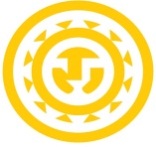 ТЕТЯНА ГЕТЬМАН, ДИРЕКТОР ДЕПАРТАМЕНТУ АГРОПРОМИСЛОВОГО РОЗВИТКУ ЛЬВІВСЬКОЇ ОДА
Тел.:+ 38 (099) 763-02-32
         +38 (066) 718-09-18
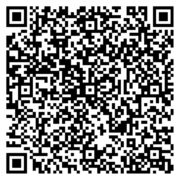